S9. Economics of EnvironmentConclusion I
Xavier Timbeau
Anissa Saumtally
In order to make 10b people live well on one planet we need to :
consume much better, i.e. with some sufficiency
price system will leave no choice
norms will provide infrastructure
Education will help
recycle everything that is in limited quantity
Technology will help
+ all preceding levers
find a way to produce energy without fossil fuel
fossil fuel is limited and poisonous
energy is coming from the sky, more than we need
we can imagine crazy sources for energy : nuclear fusion, clean nuclear fission

After all, CO2 is not the (only) main problem
Remember, climate is one of many boundaries
Phosphorous cycle, Nitrate Cycle
Modern agriculture is an open loop
putting fertilizer on the soil (from mining&energy)
releasing it into the sea (through erosion and waste management)
Pollution absorption by ecosystem
Sad story of Caspian Sea, Aral Sea. Tomorrow of Mediteranean sea
Water cycle
Linked to change in climate
Linked to pollution
Needed for the agricultural loop
Biodiversity and biomass
Natural renewable resource exploited above reproduction threshold
Fishes, forests
Depletion of mineral and fossil resources
All cycles are open, we are not able to recycle anything !
Cradle to cradle
Transition : The EU plan
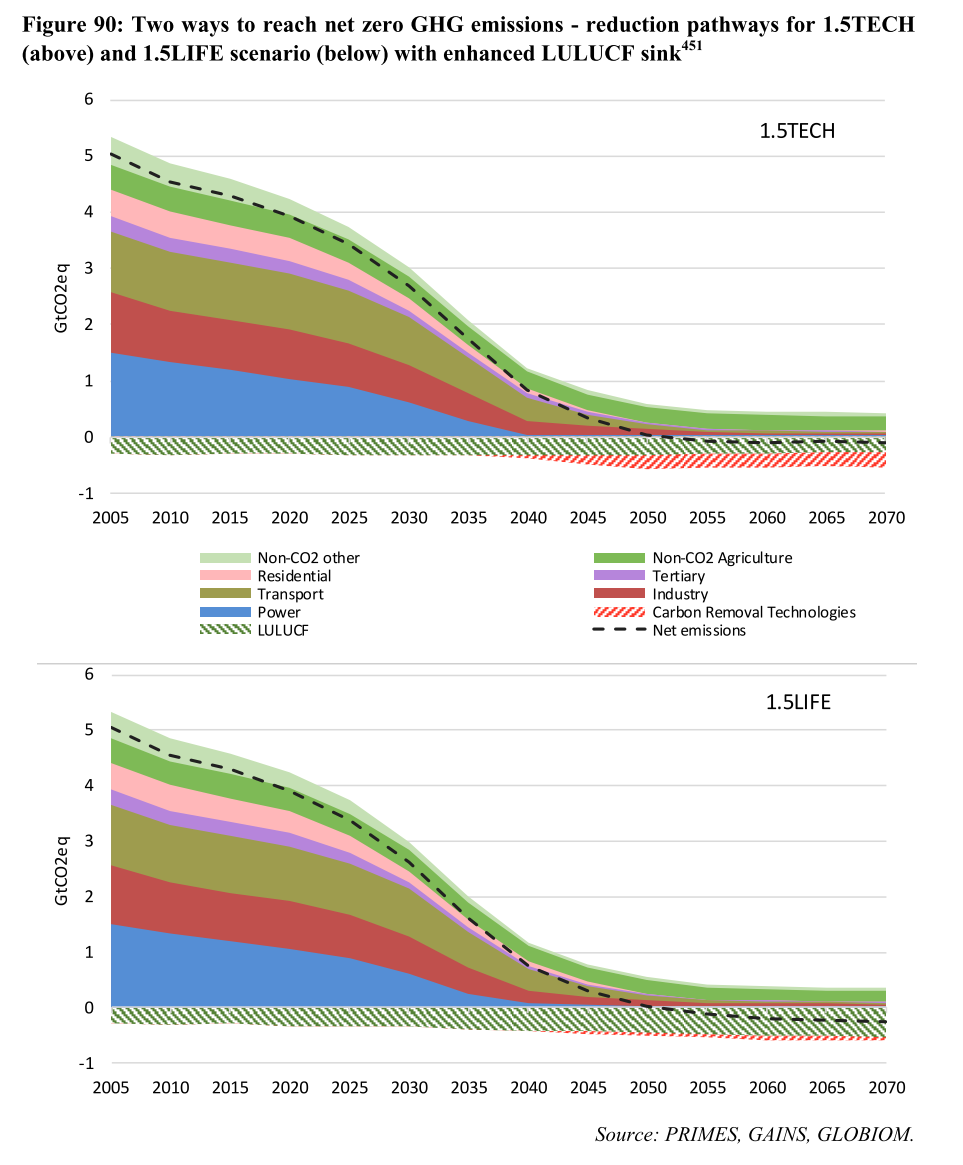 +1.5°C target
COP21 plus SP1.5 by IPCC
Global zero net GHG economy by 2070
Negative GHG [-20GtCO2eq, 0] emissions after 2070
« geophysically » feasible, limiting damages (from +2°C) but implying rapid and decisive movement into transition
Differentiated responsability
+2°C target likely, demanding anyway
Global zero net economy by 2100
Current (COP21) INDCs hitting over +3°C (Climatetracker, IPCC)
EC nov. 2018, “Clean planet for all”
Update of the roadmap to meet +1.5°C: znCO2eq in 2050 (from 4.3GtCO2eq in 2017)
1.5TECH
Decarbonization of energy supply (RNW); electrification (H2 ; biofuel as well); demand management; electricity storage
Transport and building electrification (or RNW) and efficiency
CCS (and other similar techs)
1.5LIFE – a revolution
Change in behaviour (diet, plane to train shift, car to bike shift, improved city planning, lower heating and cooling demand, widespread recycling)
Incentives to land sinks (as opposed to CCS) – forest, biomass, agriculture SCS
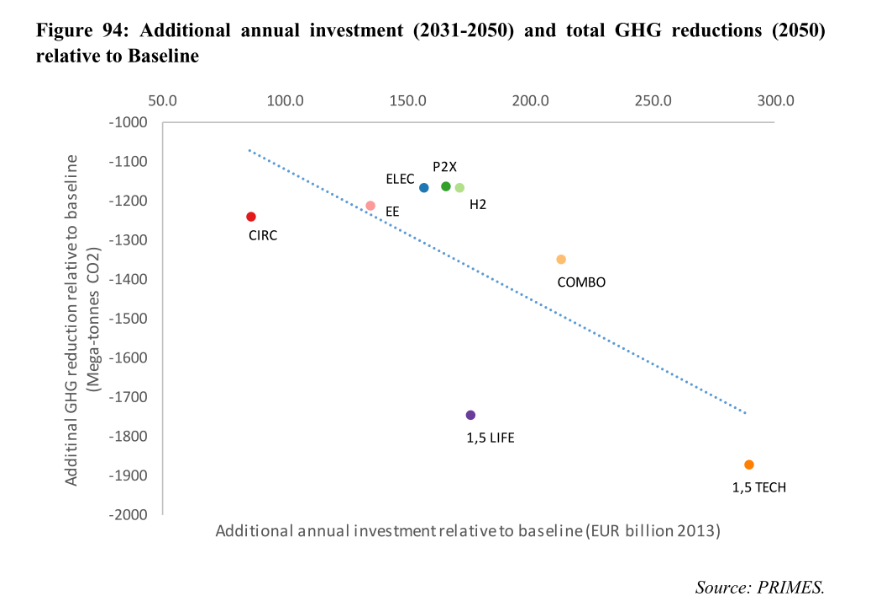 The EU plan : costs
*pathway udpated (EU REF 2016). June 2018 2030 targets are supposed to be met.
**more or less back of the enveloppe evaluation, order of magnitude only. See paper for hypothesis and calibration.
The EU example : the time factor
The transition has to be achieved by 2050
Acceleration in the next 20 years
long (+30 years) and then stand (for ever)
All techs are neither available nor scale nor cost proven
From electric/H2 cars, CCS or NET
Failure is not an option, mistakes are inevitable: likely to push cost up
Delays will translate in stranded assets value (and distributional issues)
1.5LIFE+1.5TECH more likely to be necessary
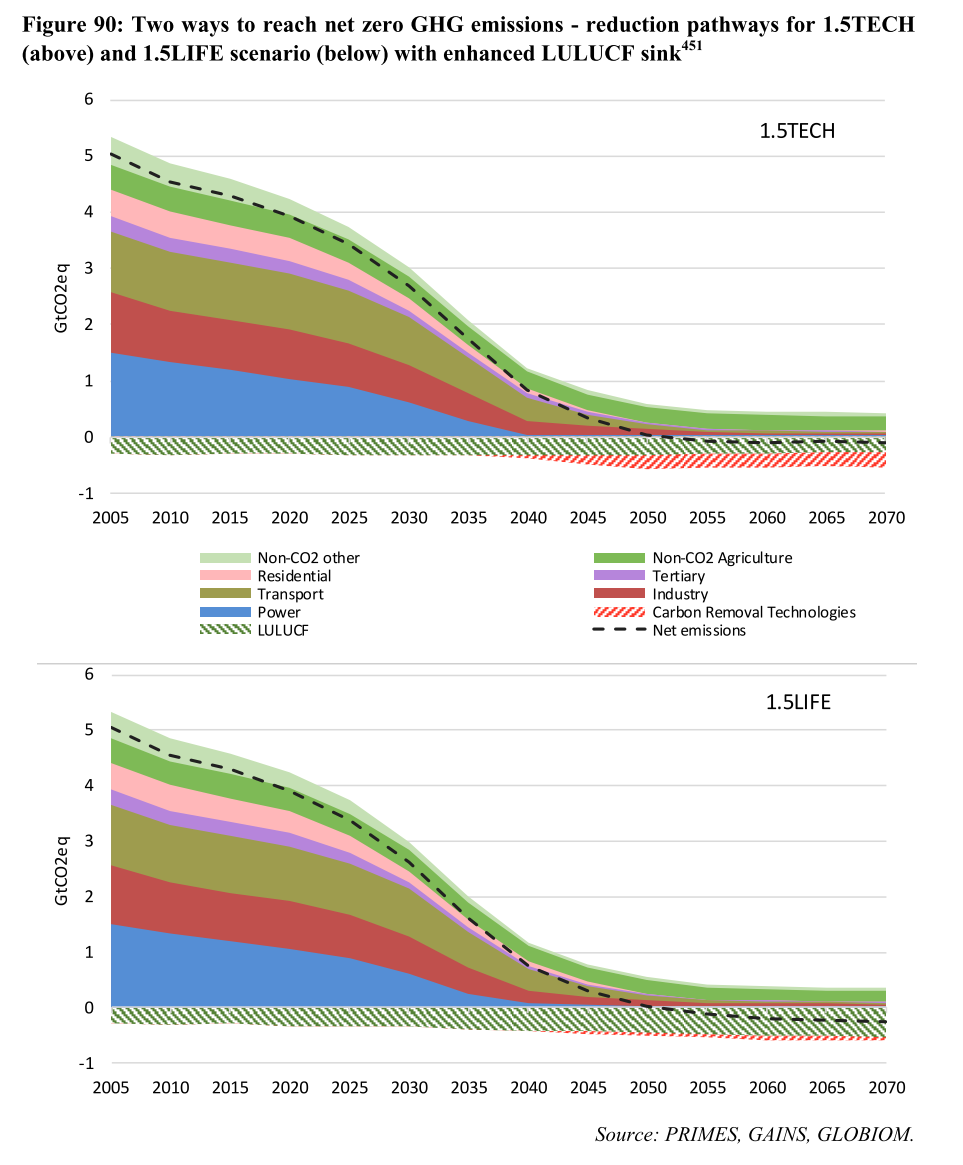 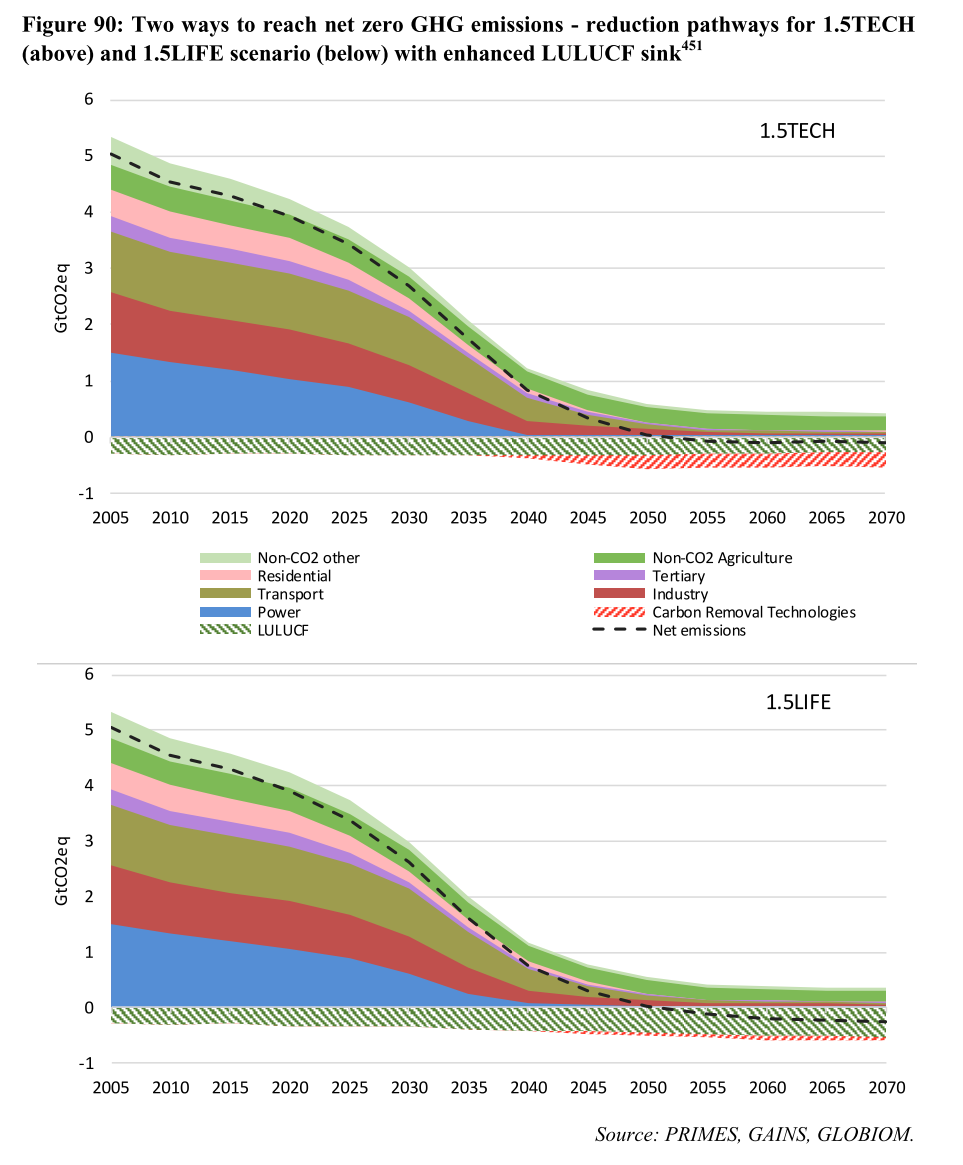 EU Curent Emissions
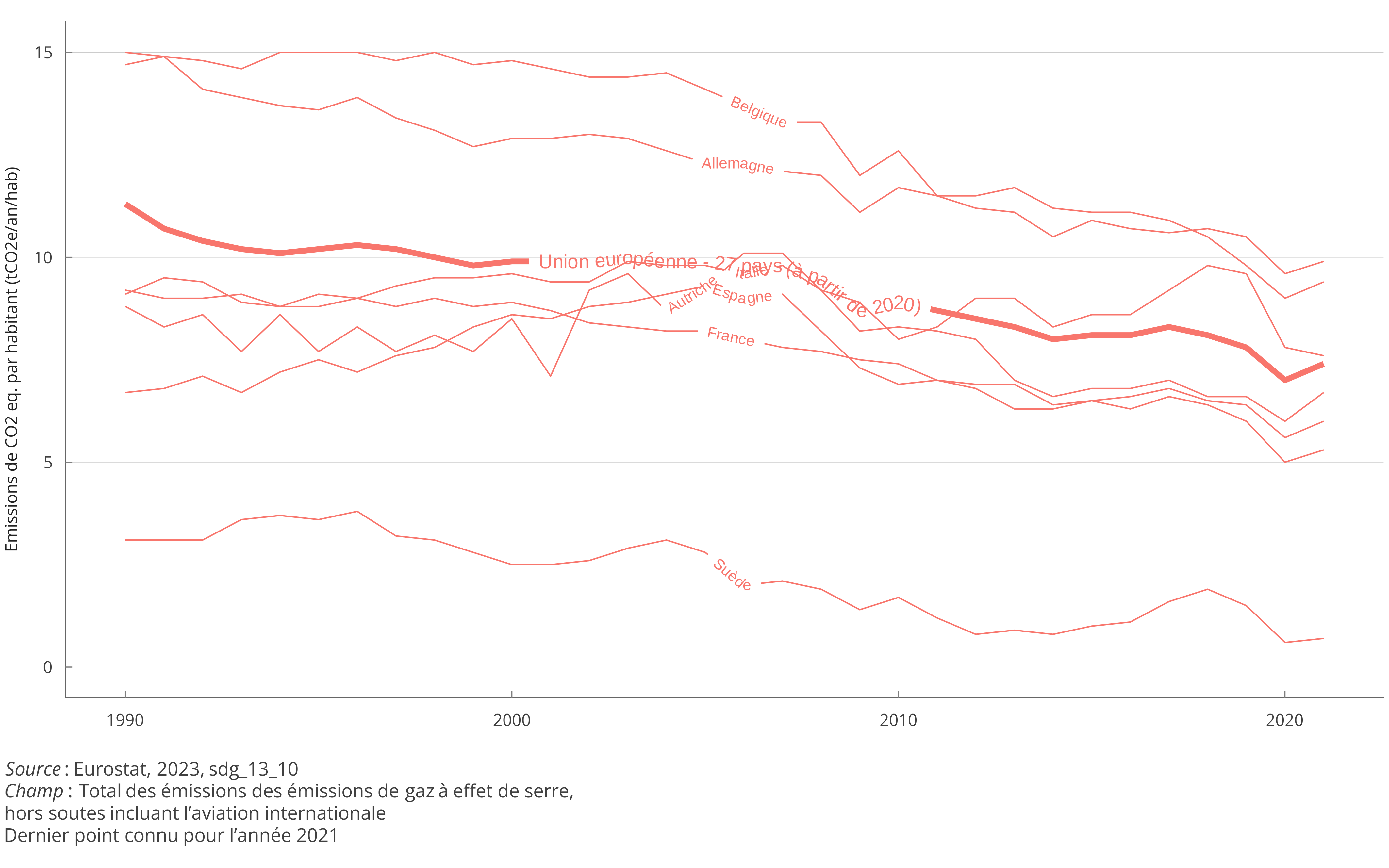 Footprint is higher and decreases slowly
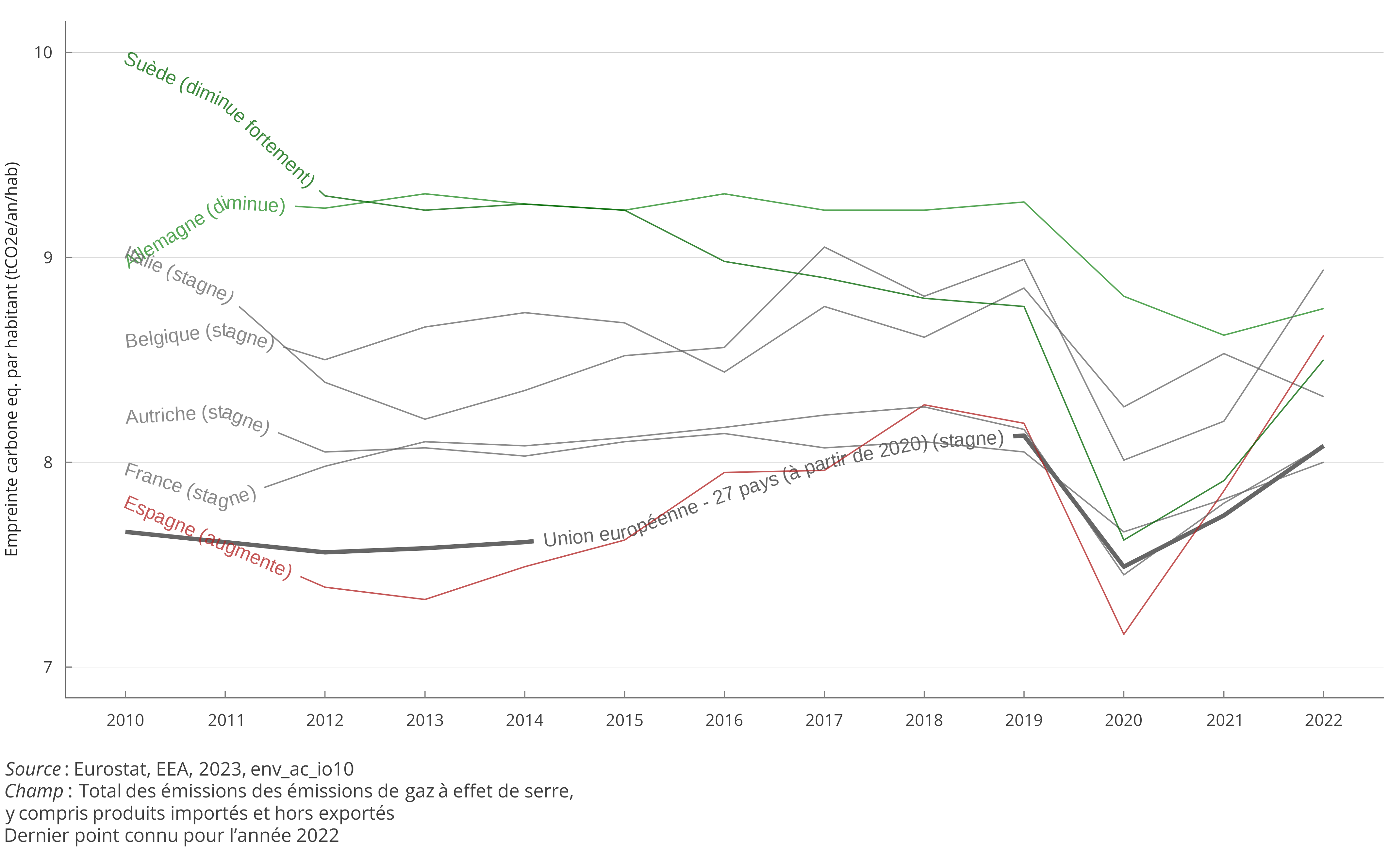 The EU example : the costs are likely underestimated, largely distributional
The EU plan : macroeconomic impacts of the energy transition
Transitioning to a low carbon economy has an impact on several macroeconomic dimensions:
Sectoral structure of the economy, with an impact on:
Employment, due to different labor intensity
Investment, due to different capital intensity
Energy consumption, due to different energy intensity
Trade balance, due to different propensity to import and export

e.g.: growth of renewable electricity production while fossil electricity production decreases leads to an increase in employment since renewables are more labour-intensive, and a reduction of fossil fuel imports.
Overall level of investment
Achieving the Paris goals require a significant increase in investments in energy-related infrastructure
Depending on the funding source, this need not result in the crowding out of other investments
With limited crowding out, the increase in aggregate investments yields a direct keynesian impact
Tax system
Environmentally motivated taxation (e.g. carbon tax) can substitute for existing tax on labor, production or consumption
Environmental taxation can be less distortionary than the existing taxes it replaces
Competitiveness
In a non-cooperative setting, increasing energy costs can degrade competitiveness, particularly in the industry
This can be mitigated by implementing border carbon adjustments
Change in behaviour is well driven by prices, price of energy has been low
Finding the right price : McKinsey Abatement Curve
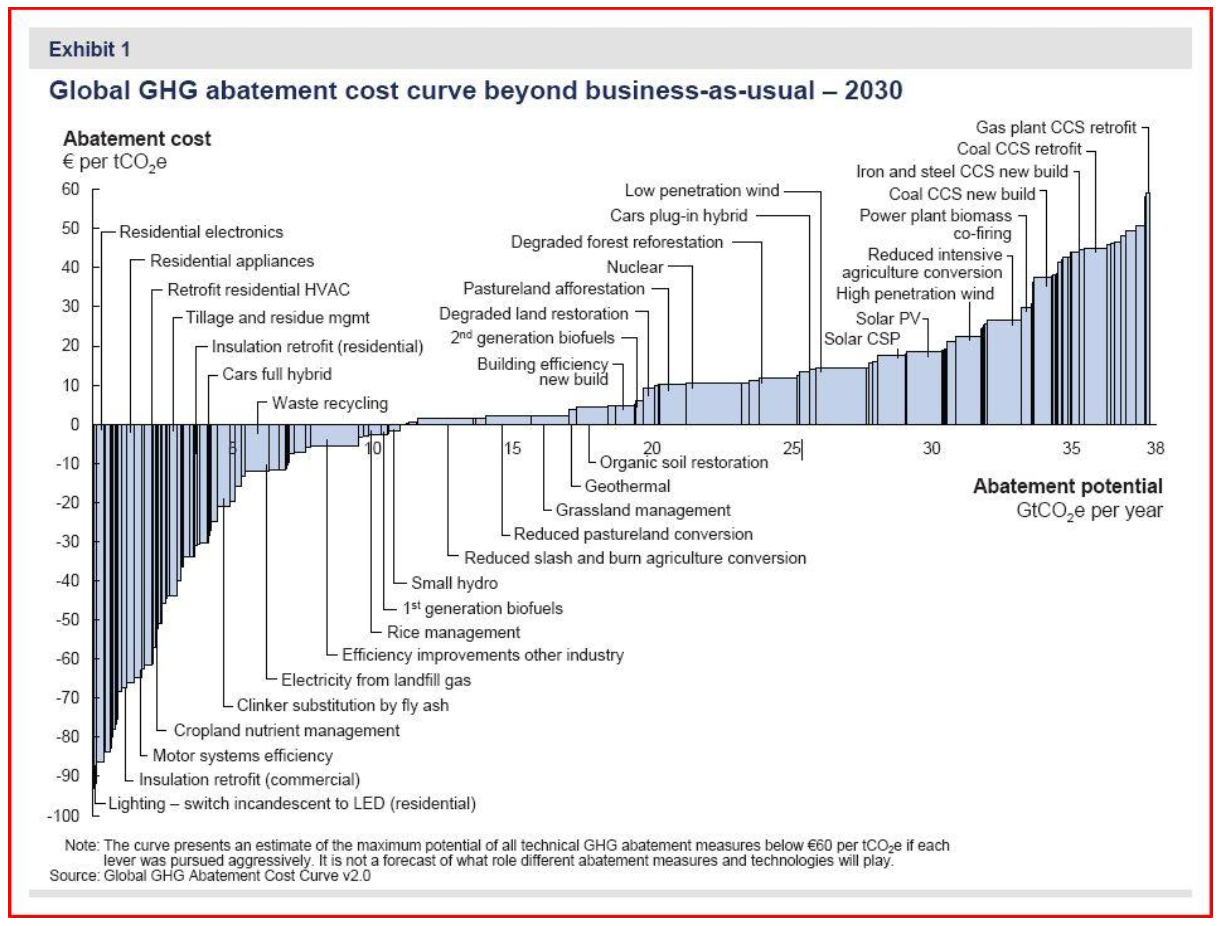 The Green Deal
2019 : In an EU parliament with a complex coalition, the Green Deal is the focal point of EU policy
A big surprise
“Green deal” expression due to Thomas Friedman’s tribune in NYT, 2007 : a way to unite everyone around a common goal
Based on COP21 SR1.5°C ; based on Commission “Clean Planet for All”
Proposed as the main norm for EU : commitment to net carbon neutral economy by 2050, do no significant harm with review of all regulations

In the meantime several large scale events have tested the Green Deal vraisemblance : Covid, Invasion of Ukraine by Russia, IRA


2023 : last months of the Von der Leyen Commission, most of the Green Deal “Climate” texts have been voted
SUR directive rejected (November 2023) after intense battle/lobbying
No deal on biodiversity/farming/”farm to fork” and end of discussions, no text will be submitted before the next commission
The coalition is broken, PPE not willing to pursue, supporting farmers against ecology
Various movement in Europe (NLD, RO, PL, FR, DEU) even before the Green Deal has any impact
Review of texts adopted
EU ETS remains an important pillar
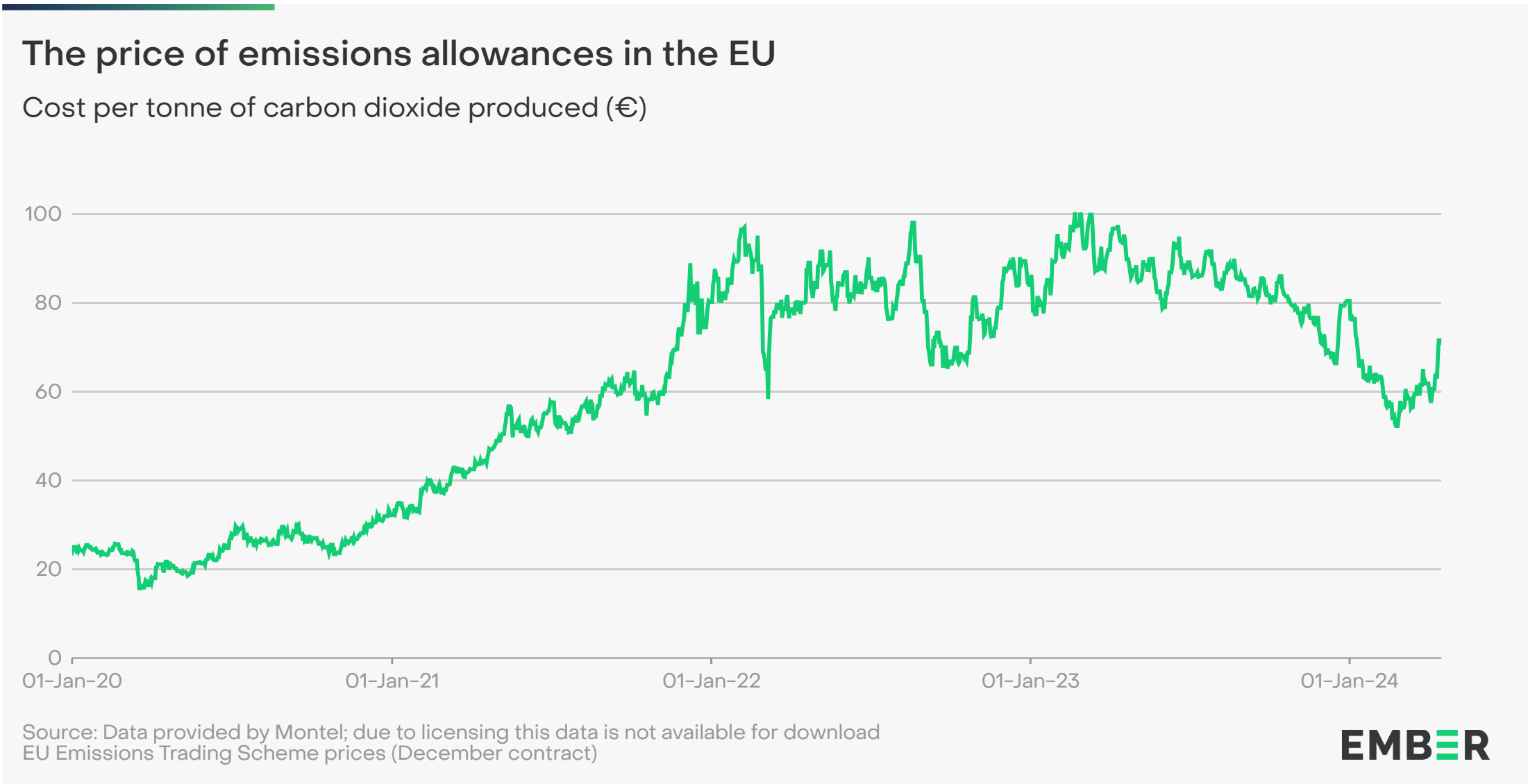 S10. Economics of EnvironnementConclusion II
Xavier Timbeau
xavier.timbeau@ofce.sciences-po.fr
The ozone Hole and the Montreal Protocol
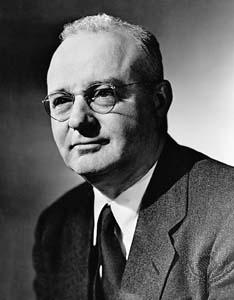 1930: Thomas Midgley invents freon
HCFC&CFC, produced by DuPont de Nemours
Neutral gaz, no corrosion, not active, not toxic, highly efficient to carry heat (compression/decompression cycles)
Largely used for refrigeration (fridges, air cooler), solvent, fire extinguisher,spray propelant, plastic foam propulsion 
But : interact with O3 and UV, and destroy it in the upper layer of atmosphere
O3 layer blocks 97-99% of UV radiation
mostly UV-a and b lethal radiation, Dobson discovered this in the 30-50’s
1985: measure of the ozone layer display a large hole (over Antarctic)
Farman, Nature ; Rowland&Molina had found the mecanism in 1974
25y. of O3 hole could have caused  1 to 2 millions skin cancers
Around 200 000 victims in the US up to 2040, according to NASA
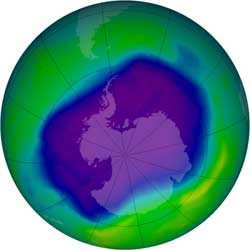 http://www.nasa.gov/vision/earth/lookingatearth/ozone_record.html
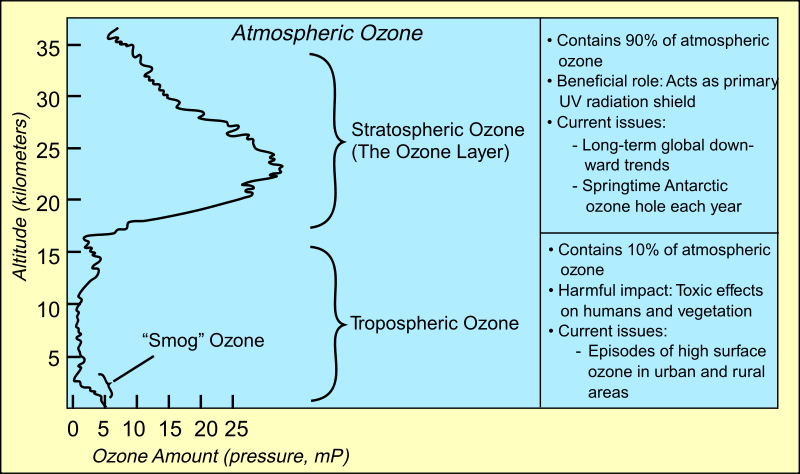 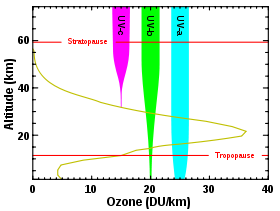 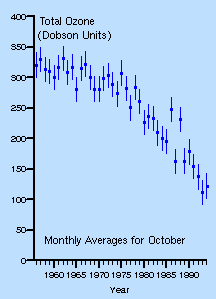 The montreal protocol
1985: Vienna convention (20 countries)
1985-1987: strong action from CFC lobbies
DuPont, 1987 we believe that there is no immediate crisis that demands unilateral regulation
1987: Montreal protocol ban use of CFC (immediate) and HCFC (to come) in most of the applications
196 states, including USA
Revised 7 times, last revision being Bejing in 1999
Phasing out of CFC production and consumption by 1996,
HCFC levels freezed by 2013 (transitory substitution), starting reduction by 2015
Multilateral fund for the Implementation of the Montreal Protocol
US$ 2.1 billions for countries with less than 0.3kg/cap/year ODS consumption
147/196 are potential receivers from the fund
It worked!
It is expected than ozone hole will disapear in 2045-2050
wouldn’t it, we’ll be all dead (or nearly)
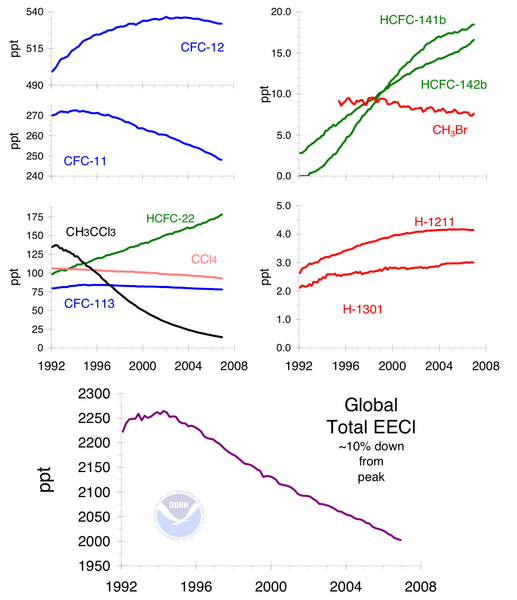 Brainstorming session
Xavier Timbeau
xavier.timbeau@ofce.sciences-po.fr
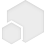 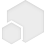 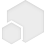 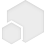